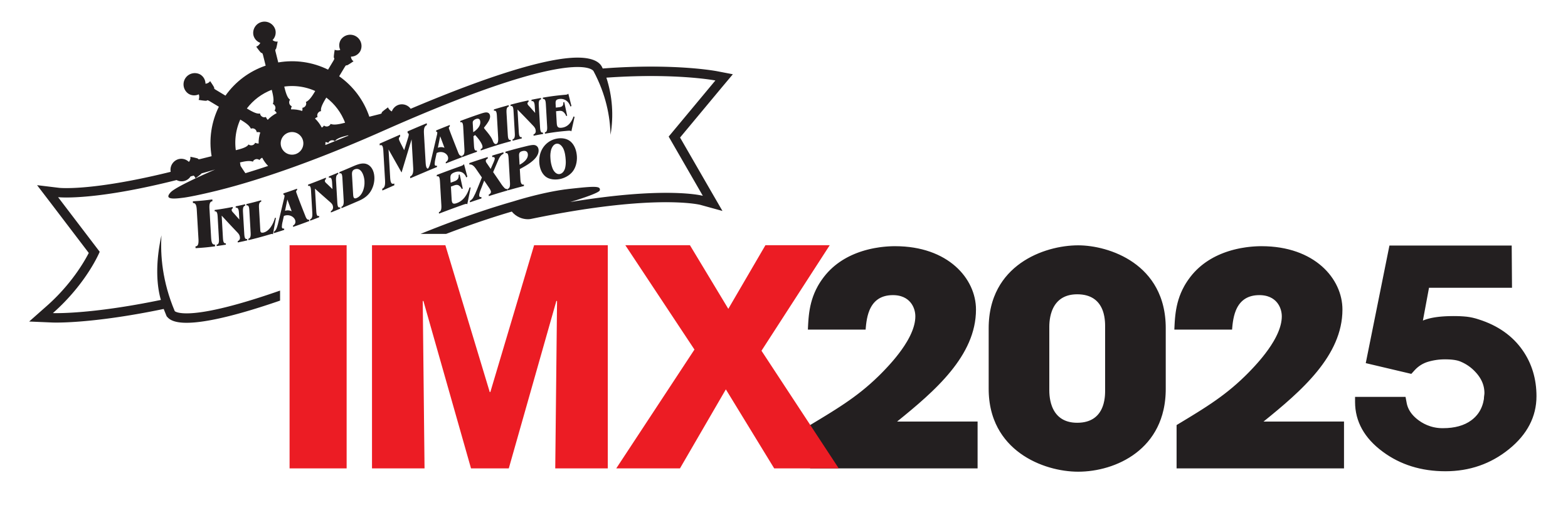 Towing Vessel Compliance Update & Challenges
Moderator: Tava S. ForetPresident & Co-Founder, TVIB
May 29th, 2025
Nashville, TN
Session Overview
Meet the Panel
Panel DISCUSSION Structure & TONE
BRIEF HISTORY of SUBCHAPER M
Today
15 years 7 months – from discussion to implementation
8 years 10 months – from EFFECTIVE date to today
Interpreting the rules – where consistency breaks down
Matt Lagarde, Assistant Vice President HSSE, Ingram Barge Company
The broken appeals process – a cry for reform
Jason Soutiere, Regional Director of Operations, North America, American Bureau of Shipping
Operational challenges – audit notifications and crew readiness
Carlin Chapman, Exec. Vice President – HSSE & Compliance, Southern Devall
Protecting the tsms – noncompliance and drydock extension strategy
Caleb King, Senior Operations Manager, Towing Vessel Inspection Bureau
Group Reflections
"What is one realistic improvement we can advocate for in the next year?"
Final Takeaway
Open floor for attendee questions or comments
Q&A
Please join TVIB and the Waterways Journal tomorrow at 11:30 am for the 2nd Annual Mike Rushing Legacy Service Award and the 40 Under 40 Awards Luncheon
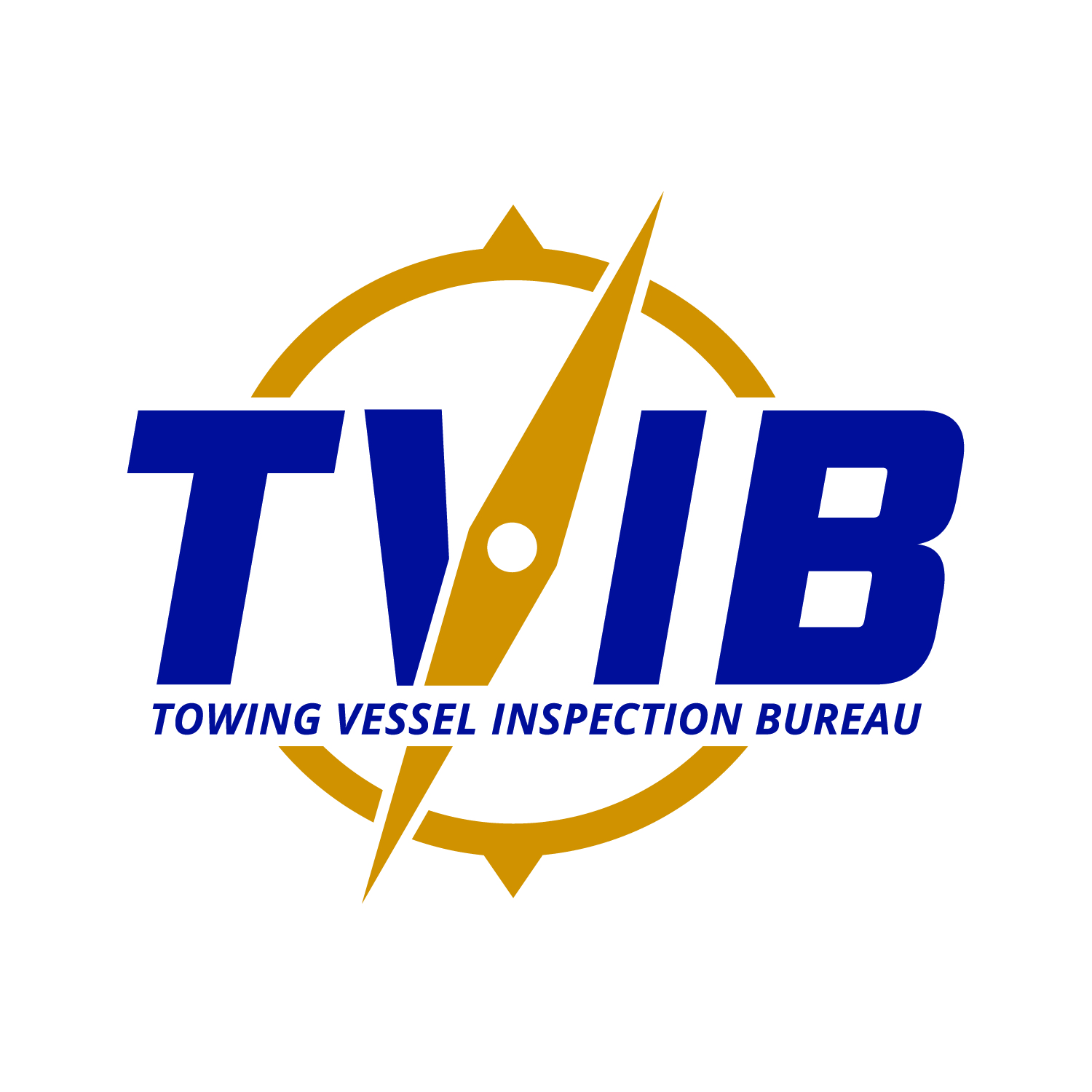 Thank you for your participation!
Tava S. Foret, President & Co-Founder, TVIB
tavaf@thetvib.org
www.thetvib.org
Find us on: LinkedIn • Facebook • X • Instagram • YouTube
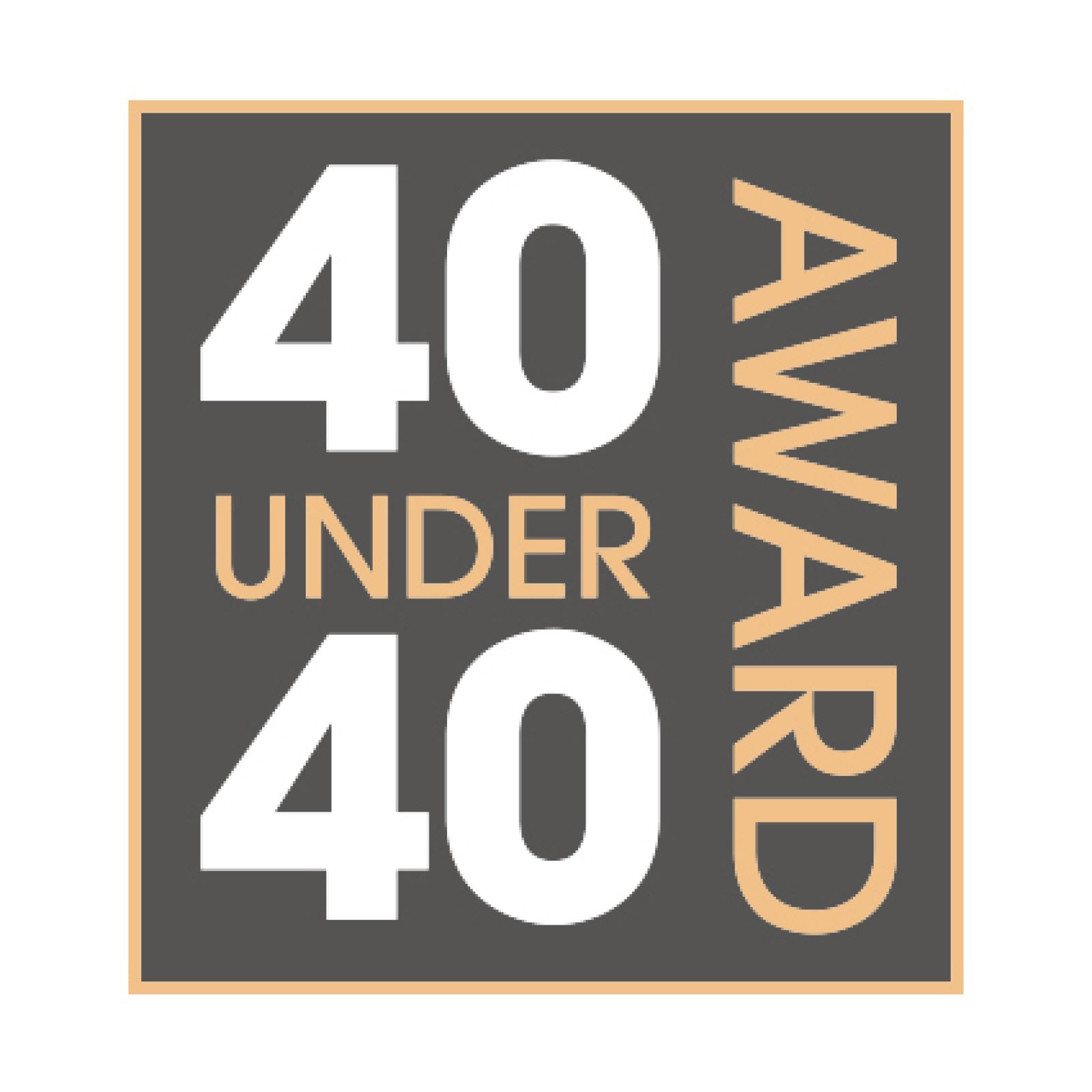 Thank You